PLANIFICACIÓN  CLASES VIRTUALESRETROALIMENTACIÓNCIENCIAS NATURALES 4° AÑO BÁSICOSEMANA N° 28 FECHA : 09-10-2020
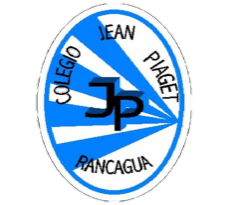 Colegio Jean Piaget
Mi escuela, un lugar para aprender y crecer en un ambiente saludable
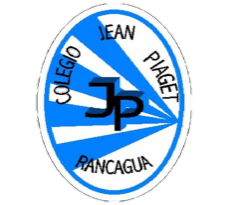 Reglas clases virtuales
Cuando inicies sesión debes mantener la cámara encendida.
Debes mantener el micrófono apagado y sólo activarlo cuando respondas a la lista, te hagan alguna pregunta o tengas alguna duda. 
Preséntate con vestimenta adecuada para la clase.
El chat es sólo para escribir alguna pregunta o duda que tengas.
No consumas alimentos mientras estés en clases
El apoderado o adulto puede estar a su lado. Pero no debe interrumpir las clases.
Importante:
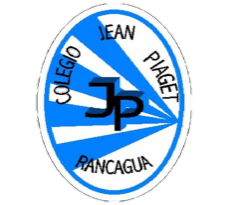 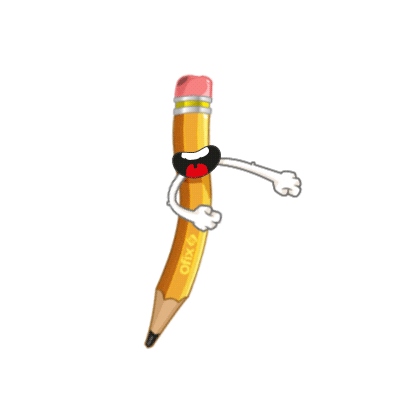 Cuándo esté la animación de un lápiz, significa que debes escribir en tu cuaderno
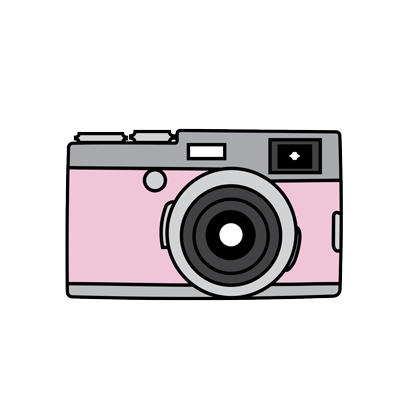 Cuándo esté esta animación de una cámara fotográfica, significa que debes mandar reporte sólo de esa actividad (una foto de la actividad)
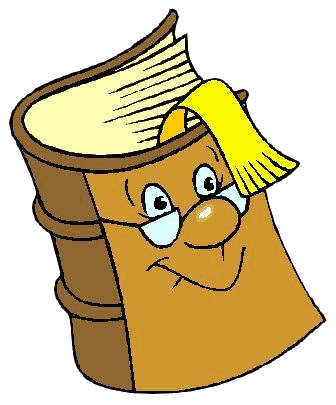 Cuándo esté esta animación de un libro, significa que debes trabajar en tu libro de Ciencias Naturales
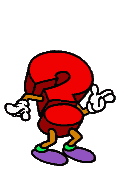 Cuándo esté esta animación de un signo de pregunta, significa que debes pensar y analizar, sin escribir en tu cuaderno. Responder de forma oral.
Objetivo de la clase:
Retroalimentar contenidos de evaluación formativa relacionados con IE2: Dan ejemplos de interacciones que se generan entre elementos vivos y no vivos de un ecosistema.
RESULTADOS AL 05-10-2020Evaluados 29 estudiantes
Contenidos más bajos:

Reforzar la habilidad de Describir 


	Describir: Explicar como es una cosa, persona, animal o un lugar.
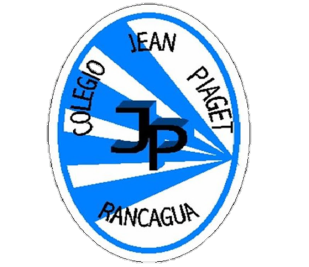 InicioActivación Conocimientos Previos
Nombra los elementos bióticos y abióticos de un ecosistema
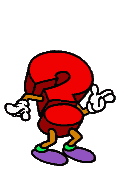 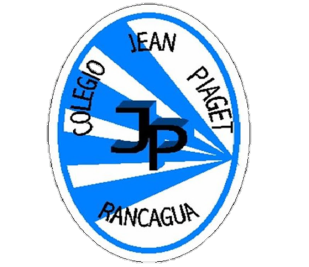 Motivación
Observa y describe interacciones que encuentras en la imagen
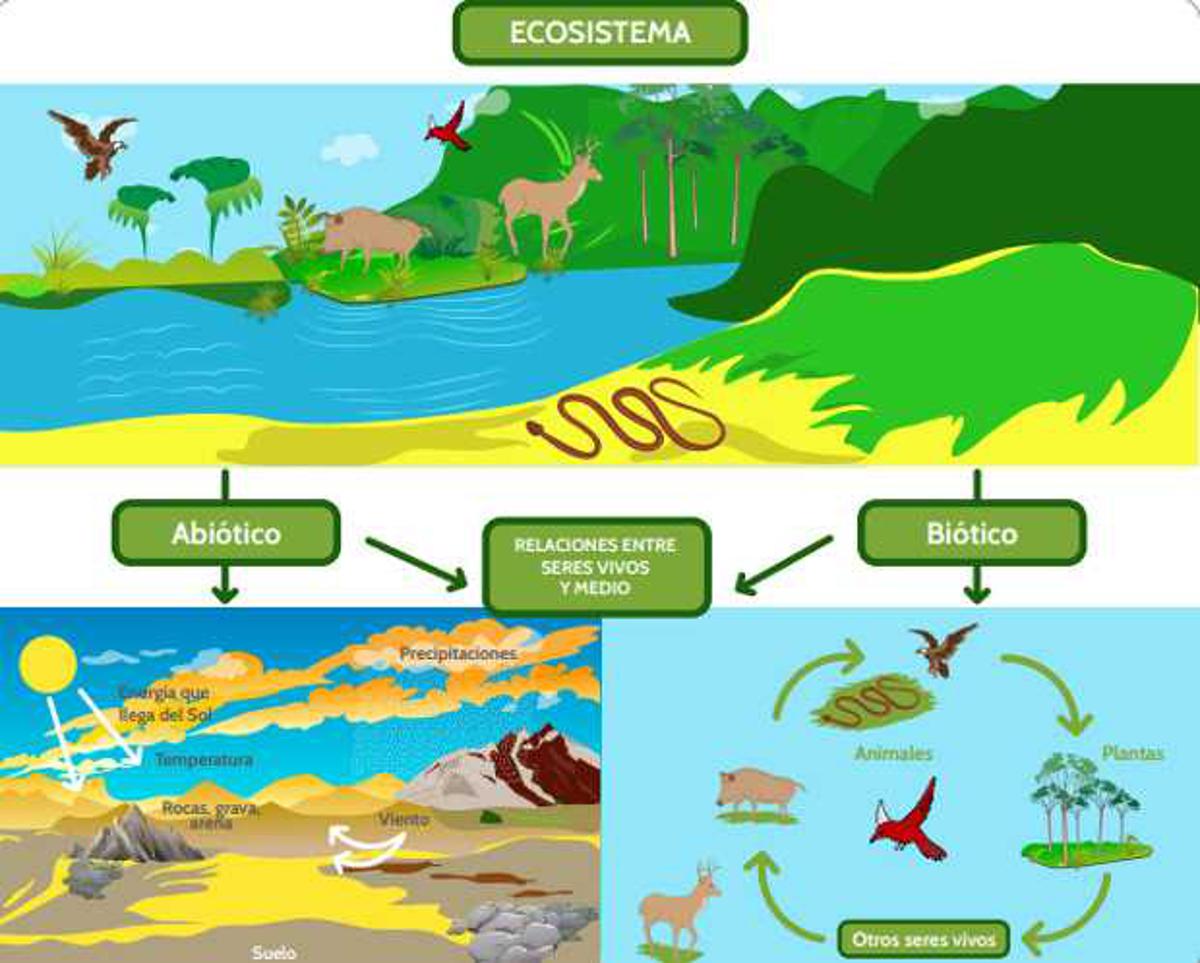 A continuación, analizaremos las preguntas de la evaluación formativa realizada la semana anterior, dando énfasis a aquellas preguntas con resultados más descendidos.
1. Los organismos poseen diversos comportamientos de interacción con el medioambiente. Los reptiles son organismos que no presentan una temperatura corporal estable, por lo tanto cuando baja su temperatura es probable que los reptiles:                                  								22 de 29
2. Observa la imagen. Luego, señala dos ejemplos de interacción entre los factores bióticos y abióticos del ecosistema.				 Incompletas 25 de 29
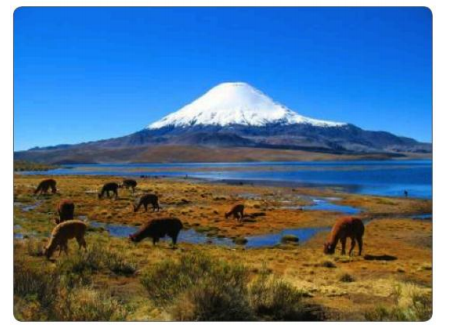 3.	Describe a qué tipo de interacción corresponde la siguiente imagen:
							Incompletas 23 de 29
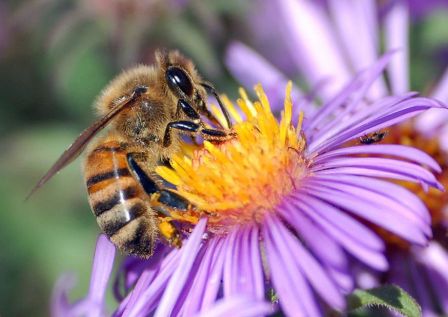 4. Describe a qué tipo de interacción corresponde la siguiente imagen                     26 de 29
							                 Incompletas
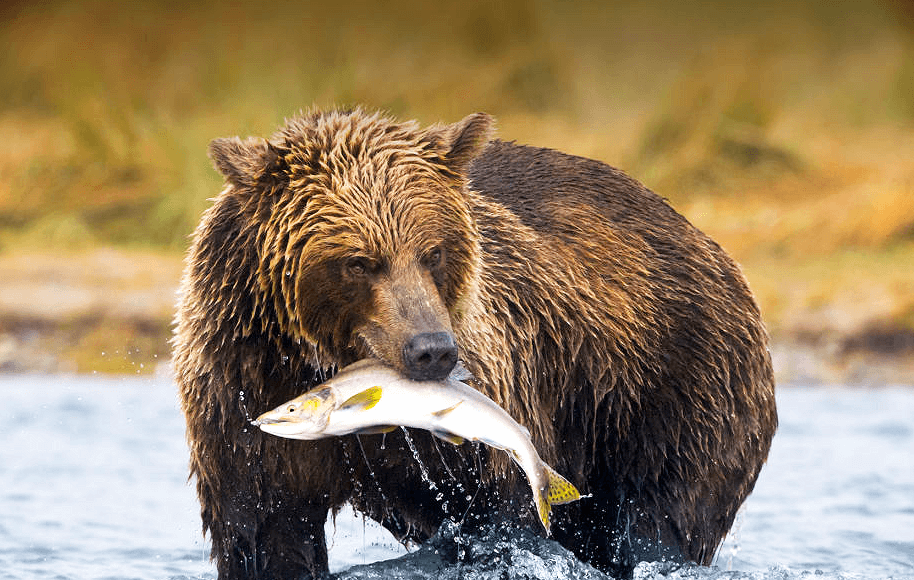 5. Observa la imagen y da 2 ejemplos de interacciones en el ecosistema                  26 de 29 								Incompletas
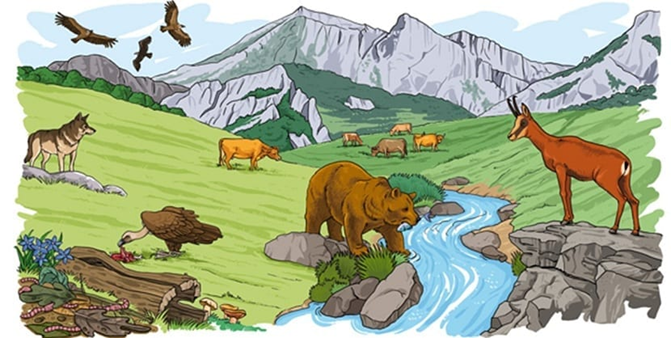 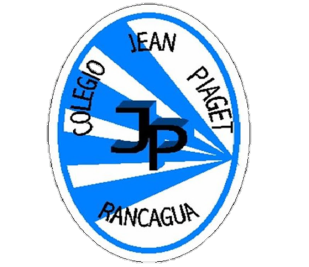 Desarrollo de la clase
Observa.. Analicemos la imagen:
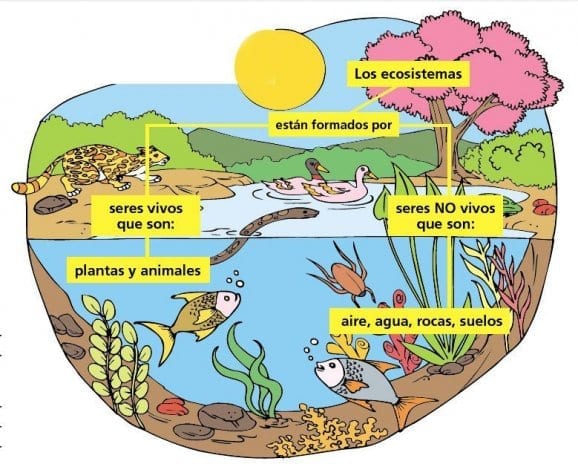 a. Nombra al menos 2 interacciones que puedes observar en la imagen…

b. Nombra seres vivos de la imagen (elementos bióticos)

c. Nombra seres no vivos de la imagen (Elementos abióticos)
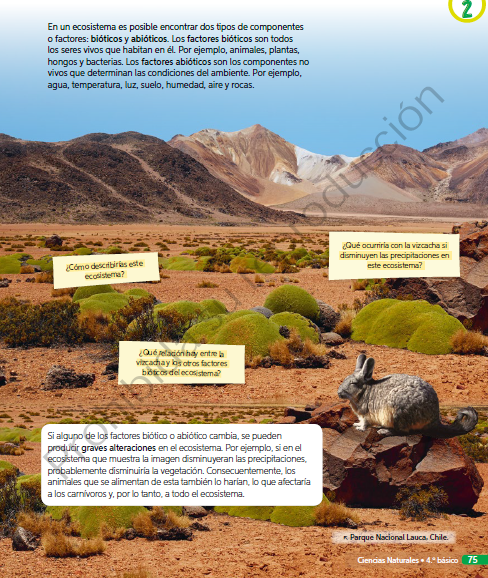 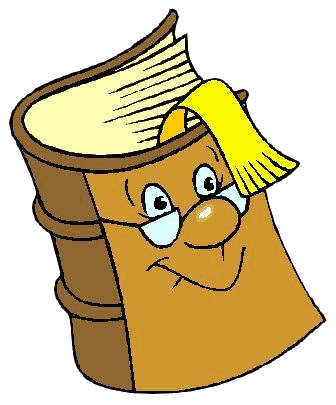 75
Según lo que hemos trabajado en clases…
¿Qué tipos de interacciones observas  en esta imagen?
TICKET DE SALIDA
RETROALIMENTACIÓN 
EVALUACIÓN FORMATIVA: IE2
ASIGNATURA: CIENCIAS NATURALES 4°
SEMANA 28
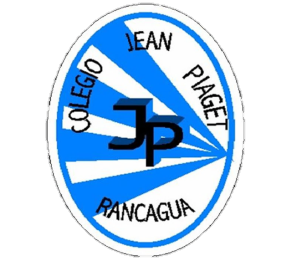 CIERRE
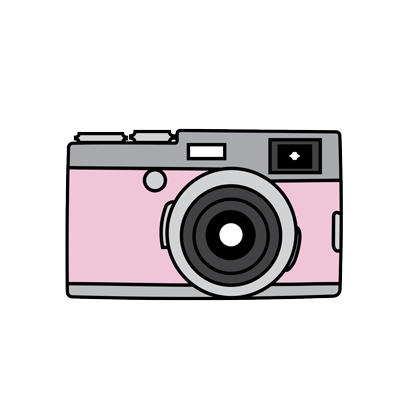 Nombre: _______________________________________
Los organismos poseen diversos comportamientos de interacción con el medioambiente. Los reptiles son organismos que no presentan una temperatura corporal estable, por lo tanto cuando baja su temperatura es probable que los reptiles:
A. Se refugien bajo una roca, para evitar los rayos del sol.
B. Descansen sobre una roca, de esta forma obtendrán energía del sol.
C. Se refugien en la fuente de agua más cercana.
D. Las condiciones de temperatura del ambiente no afectan a los reptiles.

2. Observa la imagen y escribe 3 interacciones presentes en dicho ecosistema:

				a.


				b.


				c.
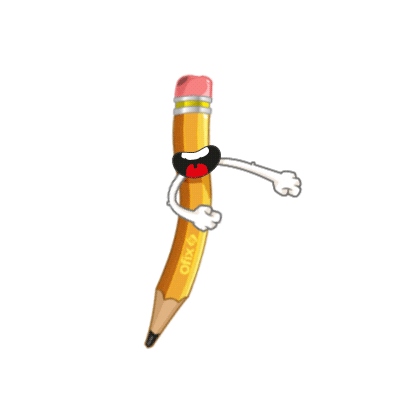 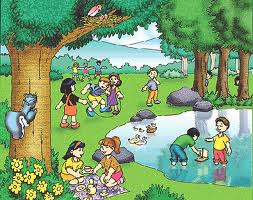 Enviar fotografía de las respuestas al: 
Correo: adelina.elgueta@colegio-jeanpiaget.cl
Celular:  +56933639868